Virginia’sRegistered Apprenticeship
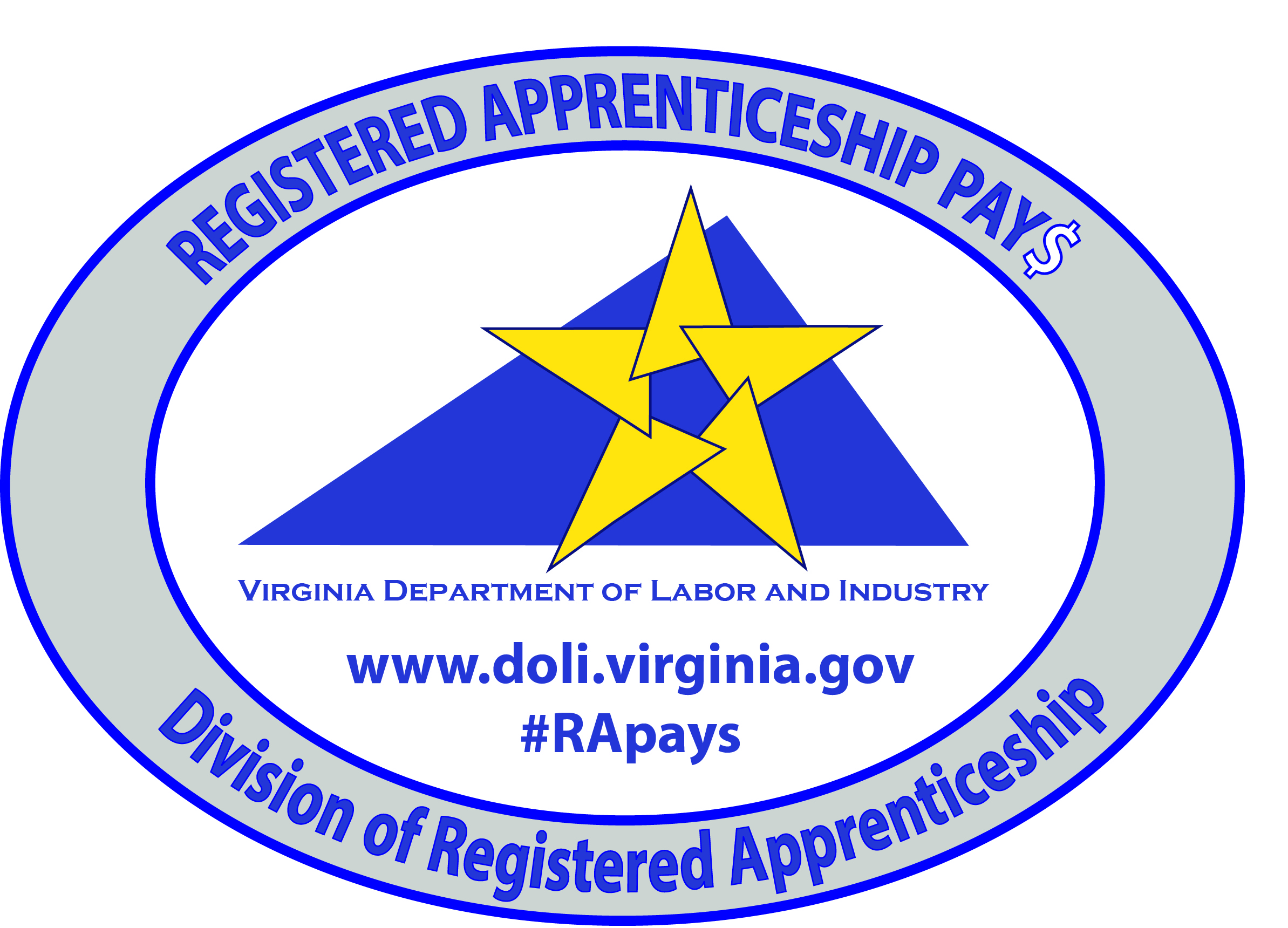 Registered Apprenticeship
Registered Apprenticeship was established in Virginia with the signing of the Virginia Apprenticeship Act in 1938

Voluntary Program
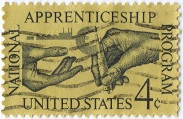 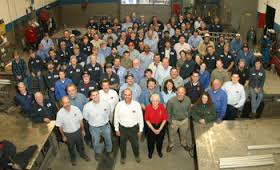 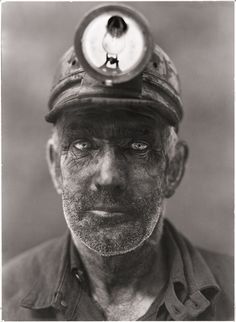 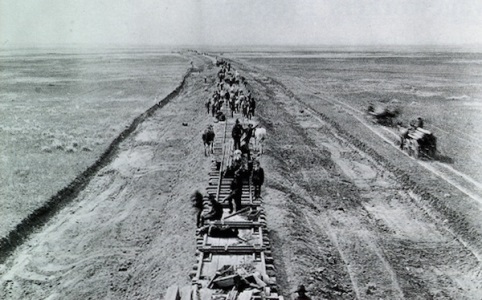 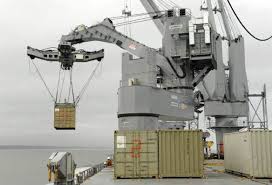 Registered Apprenticeship
Today, over 70% of currently identified occupations require credentials beyond high school; 20% still require a 4 year degree

Registered Apprenticeship helps to ensure that Virginia has a highly skilled and credentialed workforce
Registered Apprenticeship
Over 350 occupations are actively registered in Virginia with over 1,000 occupations approved for registration  by the USDOL, Office of Apprenticeship

A variety of occupations include welders, electricians, opticians, plumbers, machinists, ship fitters, maintenance mechanics, multi craft technicians, mechatronics technicians, IT, and Cyber security
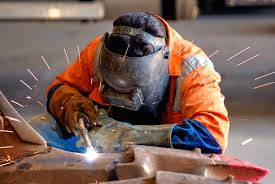 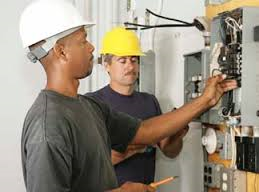 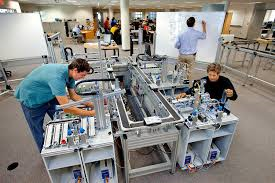 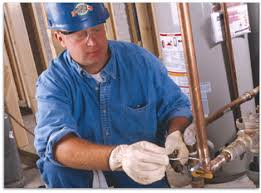 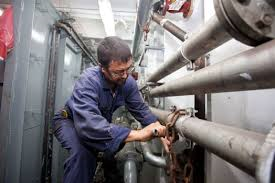 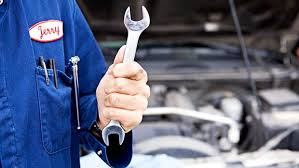 Registered Apprenticeship
Modern Registered Apprenticeship combines carefully defined and employer-specific training under the guidance of a highly skilled mentor at the work site

On-the-job training is supplemented with related technical instruction

Ideal workforce partnership
REGISTERED APPRENTICESHIP
HOW IT WORKS
How It Works
On-the-Job-Training

Registered employers (sponsors) provide on-the-job training to employees (apprentices)

A minimum of 2,000 on-the-job training hours are required

Most skilled occupations take 3-4 years to achieve proficiency

Each apprentice works closely with a highly skilled mentor/journey worker for maximum results
How It Works
Related Occupation Instruction

Apprentices attend classes at their local community college, vocational technical center, on-line, or the sponsor’s site. Student apprentices can begin occupational education and on-the-job learning in high school

All Instruction is occupation specific

Participants spend approximately six hours a week for a minimum of 144 annual contact related instructional hours
How It Works
Employee Requirements

Most employers require a high school diploma or a GED and high levels of math and communication skill-these requirements are determined by employers

Instruction is occupation specific

Must be at least 16 years old

Full-time schedules are the norm; however a part-time opportunity may exist in certain circumstances and certain industries.

Ability to master techniques and technology of the occupation.
Advantages
Ensure your company maintains highly skilled workforce

Enable new employees to quickly contribute to company productivity

Instill loyalty and decrease turnover

Acquire employees with safe and healthy work habits and practices
Advantages
Combat the challenges of advancing technology, shifting consumer demands, evolving business practices

Meet the needs for closing the middle skills gap and the issues surrounding the mass exit of aging workforce.

Nationally recognized journeyworker status
Customers Served
More than 2,000* sponsors

More than 15,500* apprentices

In 2016, approximately 4,000* apprentices will receive Certificates of Completion

* Based on current FY 2016-2017
REGISTERED APPRENTICESHIP
HOW TO GET
STARTED
How To Get Started
Meet with a DOLI local apprenticeship consultant to develop a registered program

Review classroom instruction program with your local apprenticeship consultant

Select employee(s) to provide on-the-job training and serve as mentors

Identify employee(s) who are willing to become registered apprentice(s)
Our Staff Provides
Assistance to sponsors in developing specific work processes for occupations to fit individual employer needs

Referral information for sponsors to Workforce Development Partners and possible grant opportunities

Follow up with employers periodically

Certificates of Completion and journeyworker cards upon successful completion
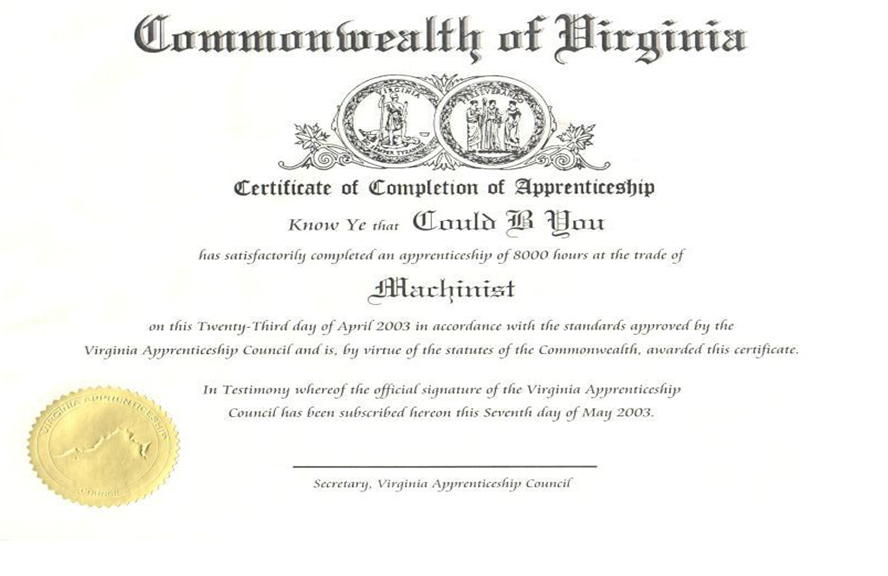 Apprenticeship ProgramsIn Virginia
80+ YEARS OF DELIVERABLES AND RESULTS
REGISTERED APPRENTICESHIP
OUTCOMES 
AND
BENEFITS
Apprenticeship ProgramsIn Virginia
Improve morale and self-esteem
Provide incremental  wage increases 
Encourage regular evaluation of job performance and related instruction
Improve opportunity for advancement
REGISTERED APPRENTICESHIP
Offers practical, dignified, life-long, rewarding and financially successful careers in wide variety of skilled occupations that are and will remain in demand for many years
Virginia’s Top 20 Registered Apprenticeship Occupations
AVIATION ORDNANCEMAN
OPTICIAN, DISPENSING II
PIPE FITTER SHIP
ELECTRICIAN, MAINTENANCE
ELECTRICIAN, SHIP & BOAT
SHEET-METAL WORKER
BARBER
WELDER, COMBINATION
OFFICE CLERKS, GENERAL
LINE ERECTOR
ELECTRICIAN
PIPE FITTER CONSTRUCTION
MAINTENANCE MECHANIC
COSMETOLOGIST
HVAC-ENVIRONMENTAL-CTRL
PLUMBER
ELECTRONICS TECHNICIAN
ELECTRONICS MECHANIC
MACHINIST
COOK, ANY INDUSTRY